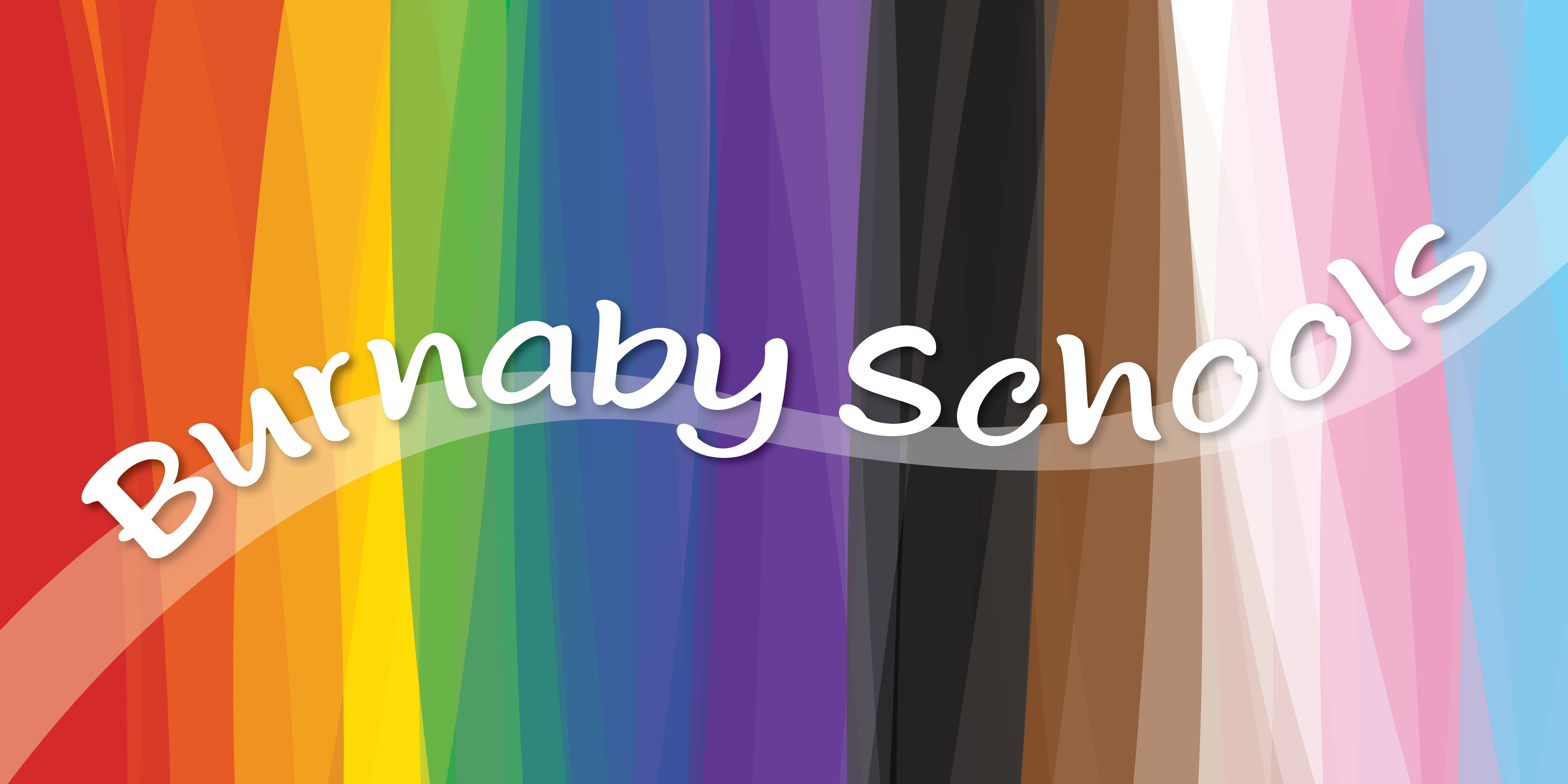 SOGI
DPAC 
Feb. 20, 2024
What is SOGI?
Why did the Burnaby School District and Board create a SOGI policy?
In line with policies that addressed discrimination on the grounds of race, ethnicity, or religion (Policies 6.40 and 6.45.) and a District Code of Conduct , the intent of the SOGI Policy is to make Burnaby’s schools a safe and respectful place for all students, regardless of sexual orientation or gender identity. 

The SOGI Policy strives to:
                 Improve awareness and understanding of the lives of LGBTQ+ people;
                          Reduce homophobia, transphobia and other barriers that can impact any student;
                                    Provide effective procedures to respond to SOGI-related discrimination, harassment and exclusion; and
                                              Provide age-appropriate learning opportunities to help students understand the impacts of discrimination
% of BC high school students identify as gay, lesbian, bisexual or not exclusively heterosexual;
Why Does SOGI Matter?
% of BC high school students identify as transgender and 5 % of Indigenous students identify as two-Spirit
ALL STUDENTS DESERVE TO FLOURISH IN BURNABY SCHOOLS.
 Homophobia and transphobia can be directed at anyone.    
This kind of bullying often has a negative effect on school culture, emotional well-being, and academic success.
LGTBQ YOUTH AND THEIR FAMILIES, AS WELL AS LGBTQ2S+ PARENTS AND STAFF, SHOULD ALL FEEL WELCOME, REPRESENTED AND INCLUDED IN OUR SCHOOL COMMUNITIES
Studies show that having SOGI-specific anti-bullying policies improves the school climate for LGBTQ+ and heterosexual students, reducing discrimination, suicidal ideation and suicide attempts for all students.
How does SOGI show up in Burnaby schools?
BC Ministry mandated curriculum is taught in Burnaby schools. The Curriculum has a focus on valuing diversity and respecting difference. There is no SOGI curriculum:  SOGI is one of many topics about diversity and inclusion that are included as part of the Core Competencies and Curricular Competencies.
[Speaker Notes: Evidence shows homophobic and Transphobic bullying is experienced in equal numbers by students who identify as LGBTQ2S+ and those who don’t, therefore

SOGI Inclusion is a set of anti-bullying and suicide- prevention strategies that support ALL learners.]
What does SOGI look like in the classroom in Burnaby?
In Grades 8-12, an example is English Language Arts. Students may investigate how authors write from a perspective influenced by who they are and how they see the world. Students might explore a variety of influences such as: family, friends, activities, education, religion, gender and age.
SOGI inclusion is not a one-off class or unit
SOGI includes inclusive school environments and learning resources
All classroom activities are designed to provide age-appropriate learning opportunities to help students understand the impacts of discrimination and improve awareness and understanding of the lives of LGBTQ+ people.
An example for  Kindergarten or Grade 1  is looking at a story about pink. Students might explore how pink is made by combining red and white. The classroom discussion may include: how colours belong to everyone; wear what makes you comfortable and happy; and, the most important thing is to be kind to others.
The following are all examples and are not prescribed by the District
For an older class, such as Grades 4 and 5, students may explore perspectives on Canadian history. They may investigate historical events where groups of people faced discrimination or mistreatment. The treatment of the LGBTQ+ community would be one example among many explorations, including the internment of Japanese people and the creation of Residential Schools.
[Speaker Notes: SOGI isn’t taught in classrooms as a subject; 

learning opportunities are woven into the school day, as appropriate.]
Learn more about Burnaby’s SOGI Policy here 

The Burnaby School District policy is available through this QR code
or burnabyschools.ca - search policy 5.45
What else is the Burnaby School District doing?
The District follows curriculum approved by the Ministry at all age levels. 
Students experience lessons that promote tolerance and understanding of the diverse society in which we live; they learn to treat each other with dignity and respect regardless of our differences.
The District provides Pro-D opportunities for staff and creates resources to support existing curriculum, 
The District also continues to host, participate in, and support a number of awareness events.
[Speaker Notes: For example:
 information for Family Day discussions that includes diverse family structures.]
What if I have more questions about my own child’s experience with SOGI Inclusion in Burnaby?
If you have any questions about your child’s education, please talk to their teacher or school principal. We value and encourage open communication with parents and caregivers, and we respect the role parents and caregivers have in raising their children, and as active participants in their student’s learning.
Not True: SOGI was snuck into the curriculum in the last few years and is being forced on kids.
The truth:
SOGI is a set of resources that teachers can use when they’re teaching kids not to bully students for their diﬀerences. It has been around and used in schools since 2016.
SOGI-inclusive resources are one of many tools that teachers use to make classrooms welcoming places that reﬂect the diversity of our province, including race, religion, and sexual orientation or gender identity or expression.
Teachers also have anti-racism resources that they can use as part of those anti-bullying lessons as well.
 
Not True: SOGI-inclusive education encourages and confuses kids into thinking they should change genders.
The truth: SOGI-inclusive education does not encourage any speciﬁc identity or orientation over another and is designed to create a safe and inclusive environment for all students, regardless of their sexual orientation or gender identity, or the diversity in their own families.
 
The goal of a SOGI-inclusive education is to stop discrimination and bullying by making sure that classroom resources show people from all sorts of backgrounds and give teachers opportunities to talk about the experiences and challenges faced by 2SLGBTQ+ people.
Not True: SOGI-inclusive resources and books contain pornographic and explicit content.
The truth: There is no pornographic or explicit content in B.C.’s K-12 curriculum. All books in classrooms or libraries are approved by schools to ensure they are all age appropriate.
SOGI-inclusive education and resources address topics like diﬀerent types of families and personal identities, stereotypes, bullying and name-calling.
 
Not True: SOGI-inclusive education takes away the right for parents to know what their kids are being taught.
The truth: Parents always have a right to know what their kids are being taught. If a parent has questions, they should talk to the teacher directly to learn about what is being taught. SOGI-inclusive education is meant to support parents' own eﬀorts to teach values of tolerance and respect, as well as acceptance of all people. It does not undermine parental rights but rather contributes to a greater understanding of diversity and inclusion for all students and families.
 
Not True: SOGI-inclusive education is the same thing as sexual health education.
The truth: Sexual health education is taught separately and follows speciﬁc guidelines. The Physical and Health Education curriculum continues to cover puberty, reproductive health, and sexual education as well as healthy and active living in age-appropriate ways. Parents always have the option to decide whether their kids take part in these lessons if they are uncomfortable.
 
SOGI resources are a set of tools that teachers can use to ensure their classrooms are accepting and rooted in respect and belonging.